Chapter 21
Electrochemistry: 
Chemical Change and Electrical Work
Copyright ©The McGraw-Hill Companies, Inc.  Permission required for reproduction or display.
Electrochemistry:  Chemical Change and Electrical Work
21.1  Redox Reactions and Electrochemical Cells
21.2  Voltaic Cells:  Using Spontaneous Reactions to Generate 
         Electrical Energy
21.3  Cell Potential:  Output of a Voltaic Cell
21.4  Free Energy and Electrical Work
21.5  Electrochemical Processes in Batteries
21.6  Corrosion:  A Case of Environmental Electrochemistry
21.7  Electrolytic Cells:  Using Electrical Energy to Drive  
         Nonspontaneous Reactions
Key Points About Redox Reactions
Oxidation (electron loss) always accompanies reduction (electron gain).

The oxidizing agent is reduced, and the reducing agent is oxidized.

The number of electrons gained by the oxidizing agent always equals the number lost by the reducing agent.
A summary of redox terminology.
Figure 21.1
Zn(s) + 2H+(aq)           Zn2+(aq) + H2(g)
OXIDATION
One reactant loses electrons.
Zn loses electrons.
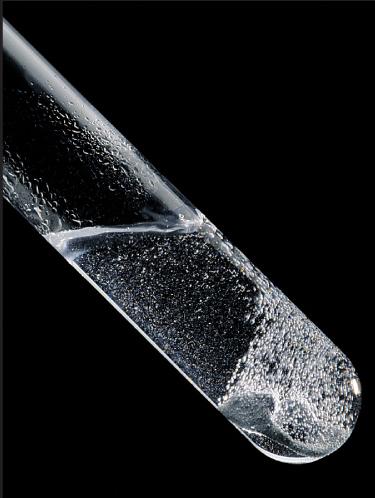 Reducing agent is oxidized.
Zn is the reducing agent and becomes oxidized.
Oxidation number increases.
The oxidation number of Zn increases from 0 to +2.
REDUCTION
Other reactant gains electrons.
Hydrogen ion gains electrons.
Oxidizing agent is reduced.
Hydrogen ion is the oxidizing agent and becomes reduced.
Oxidation number decreases.
The oxidation number of H decreases from +1 to 0.
Half-Reaction Method for Balancing Redox Reactions
Summary:  This method divides the overall redox reaction into oxidation and reduction half-reactions.
Each reaction is balanced for mass (atoms) and charge.
One or both are multiplied by some integer to make the number of electrons gained and lost equal.
The half-reactions are then recombined to give the balanced redox equation.
Advantages:
The separation of half-reactions reflects actual physical separations    
  in electrochemical cells.
The half-reactions are easier to balance especially if they involve 
  acid or base.
 It is usually not necessary to assign oxidation numbers to those 
  species not undergoing change.
Cr2O72-(aq) + I-(aq)             Cr3+(aq) + I2(s)
Cr2O72-              Cr3+
I -           I2
Cr2O72-                Cr3+
6e- +
14H+(aq) +
Cr2O72-               Cr3+
2
+  7H2O(l)
Balancing Redox Reactions in Acidic Solution
Cr2O72-(aq) + I-(aq)             Cr3+(aq) + I2(s)
1.  Divide the reaction into half-reactions -
Determine the O.N.s for the species undergoing redox.
+6
-1
+3
0
Cr is going from +6 to +3
I is going from -1 to 0
2.  Balance atoms and charges in each half-reaction -
14H+(aq) +
2
+ 7H2O(l)
net: +6
Add 6e- to reactants.
net: +12
2
+ 2e-
x 3
I -           I2
I -             I2
I -                  I2
6e- +
6e- +
14H+ +
Cr2O72-               Cr3+
2
+  7H2O(l)
6
3
+ 6e-
14H+(aq) +
Cr2O72-(aq) + 6I-(aq)            2Cr3+(aq) + 3I2(s)
+ 7H2O(l)
14H+(aq) +
Cr2O72-               Cr3+
+  7H2O(l)
Balancing Redox Reactions in Acidic Solution
continued
2
2
+ 2e-
Cr (+6) is the oxidizing agent and I (-1) is the reducing agent.
3.  Multiply each half-reaction by an integer, if necessary -
4.  Add the half-reactions together -
5.  Do a final check on atoms and charges.
14H2O +
Cr2O72- + 6 I-         2Cr3+ + 3I2
+  7H2O + 14OH-
7H2O +
Cr2O72- + 6 I-         2Cr3+ + 3I2
+ 14OH-
14H+(aq) +
Cr2O72-(aq) + 6 I-(aq)           2Cr3+(aq) + 3I2(s)
+ 7H2O(l)
Balancing Redox Reactions in Basic Solution
Balance the reaction in acid and then add OH- so as to neutralize the H+ ions.
+ 14OH-(aq)
+ 14OH-(aq)
Reconcile the number of water molecules.
Do a final check on atoms and charges.
Figure 21.2
The redox reaction between dichromate ion and iodide ion.
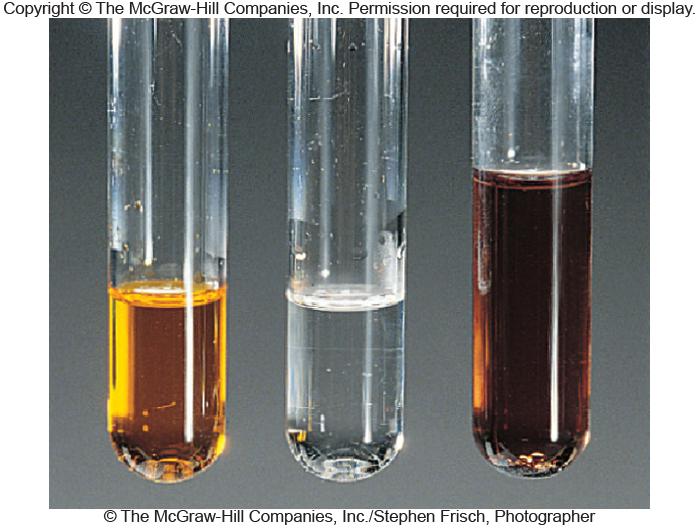 Cr3+ + I2
PROBLEM:
Permanganate ion is a strong oxidizing agent, and its deep purple color makes it useful as an indicator in redox titrations.  It reacts in basic solution with the oxalate ion to form carbonate ion and solid manganese dioxide.  Balance the skeleton ionic equation for the reaction between NaMnO4 and Na2C2O4 in basic solution:
MnO4-(aq) + C2O42-(aq)              MnO2(s) + CO32-(aq)
C2O42-            CO32-
MnO4-            MnO2
MnO4-            MnO2
C2O42-              CO32-
2
MnO4-            MnO2
C2O42-                         2CO32-
Balancing Redox Reactions by the Half-Reaction Method
Sample Problem 21.1
PLAN:
Proceed in acidic solution and then neutralize with base.
SOLUTION:
+7
+4
+3
+4
+ 2H2O
+ 4H+
+2e-
4H+ +
+ 2H2O
+3e-
C2O42- + 2H2O          2CO32- + 4H+ + 2e-
C2O42- + 2H2O          2CO32- + 4H+ + 2e-
3C2O42- + 6H2O          6CO32- + 12H+ + 6e-
4H+ + MnO4- +3e-           MnO2+ 2H2O
4H+ + MnO4- +3e-           MnO2+ 2H2O
8H+ + 2MnO4- +6e-           2MnO2+ 4H2O
8H+ + 2MnO4- +6e-           2MnO2+ 4H2O
x 3
x 2
3C2O42- + 6H2O          6CO32- + 12H+ + 6e-
2MnO2-(aq) + 3C2O42-(aq) + 2H2O(l)          2MnO2(s) + 6CO32-(aq) + 4H+(aq)
2MnO2-(aq) + 3C2O42-(aq) + 4OH-(aq)          2MnO2(s) + 6CO32-(aq) + 2H2O(l)
Balancing Redox Reactions by the Half-Reaction Method
Sample Problem 21.1
continued
+ 4OH-
+ 4OH-
Figure 21.3
General characteristics of voltaic and electrolytic cells.
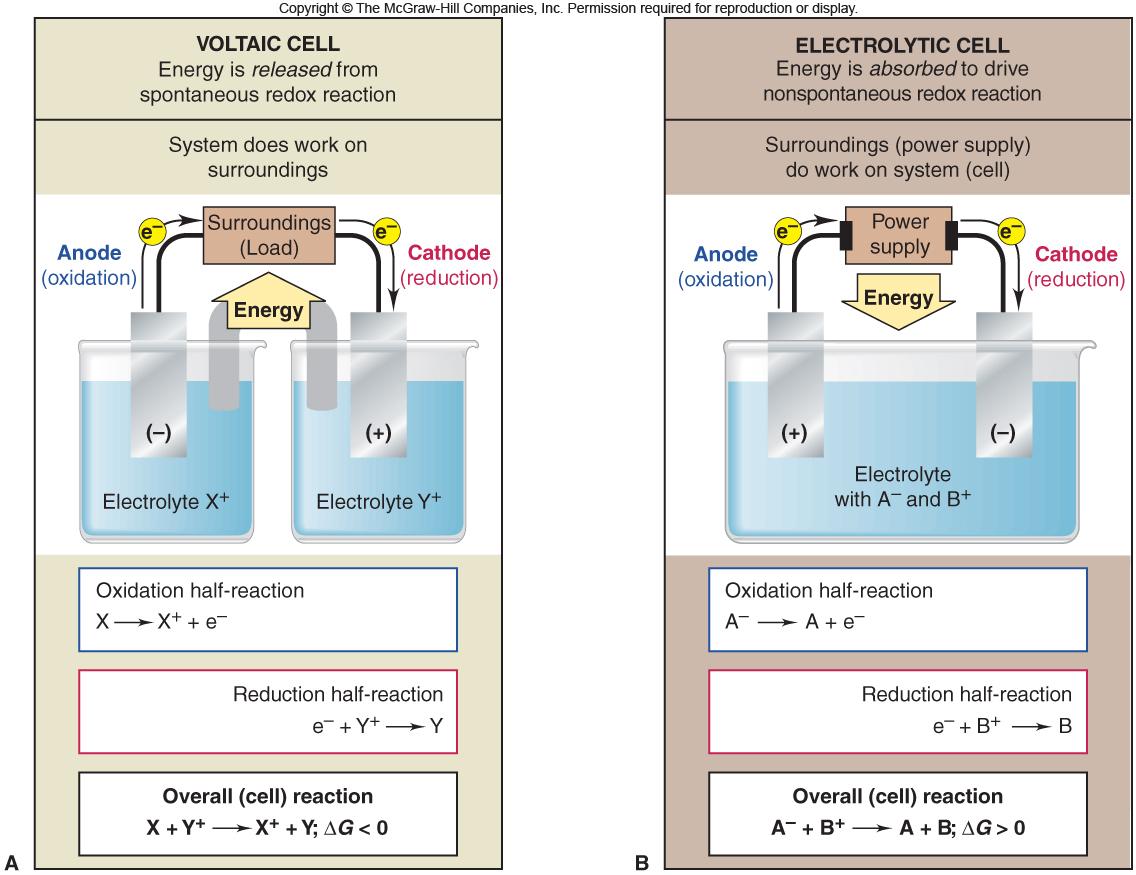 The spontaneous reaction between zinc and copper(II) ion.
Figure 21.4
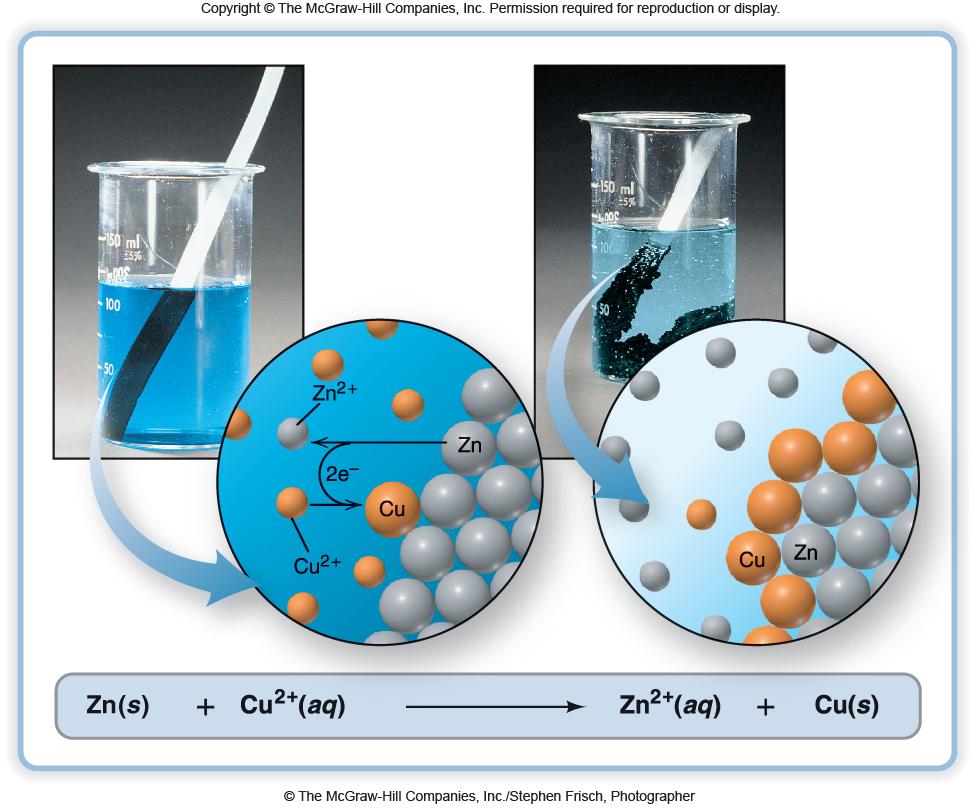 A voltaic cell based on the zinc-copper reaction.
Figure 21.5
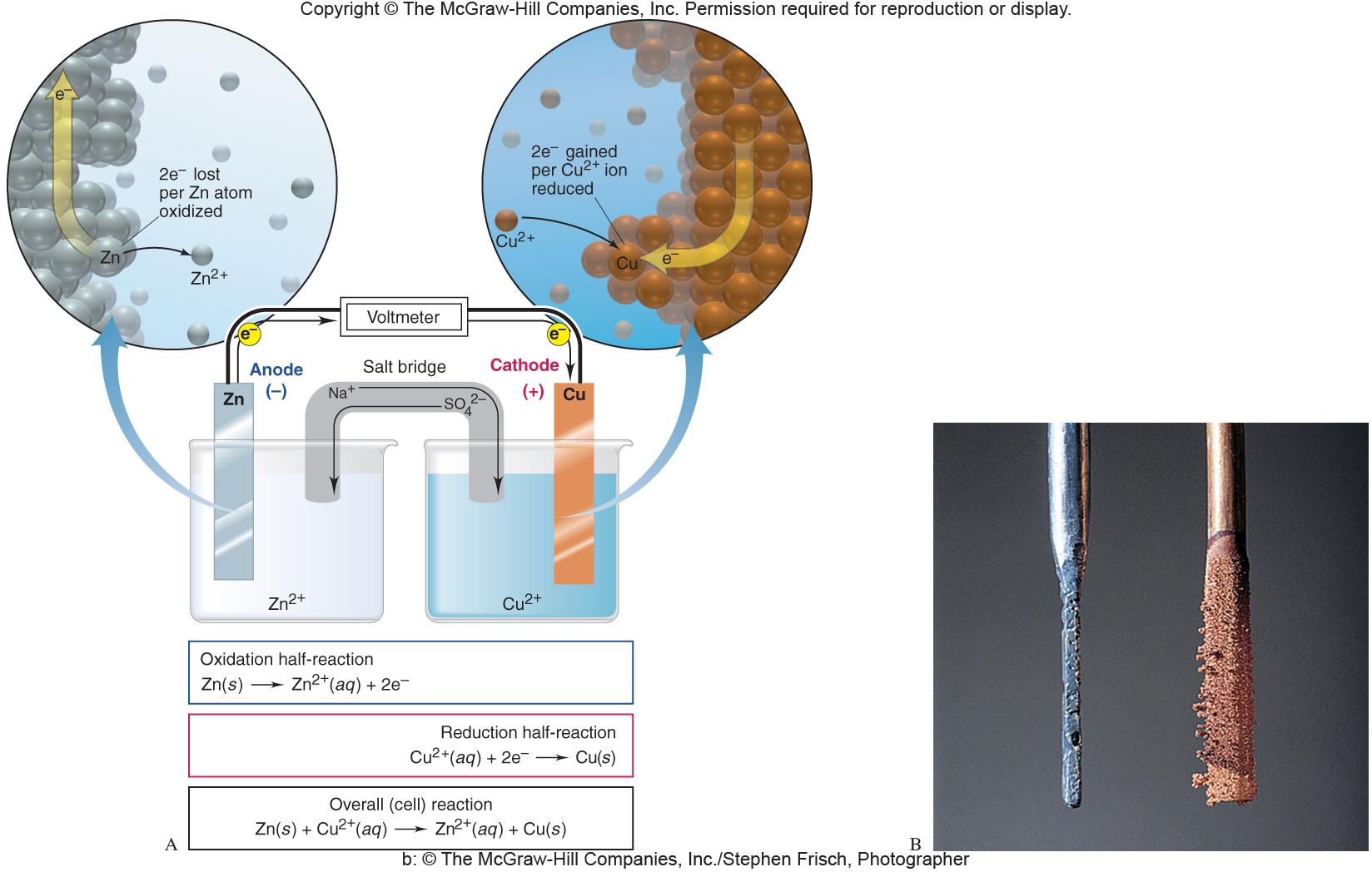 Zn(s)       Zn2+(aq) + 2e-
Cu2+(aq) + 2e-           Cu(s)
inert electrodes
Notation for a Voltaic Cell
Components of anode compartment
(oxidation half-cell)
Components of cathode compartment
(reduction half-cell)
Phase of lower oxidation state
Phase of lower oxidation state
Phase of higher oxidation state
Phase of higher oxidation state
Phase boundary between half-cells
Examples:
Zn(s) | Zn2+(aq)  ||  Cu2+(aq) | Cu (s)
graphite | I-(aq) | I2(s) || H+(aq), MnO4-(aq) | Mn2+(aq) | graphite
A voltaic cell using inactive electrodes.
Figure 21.6
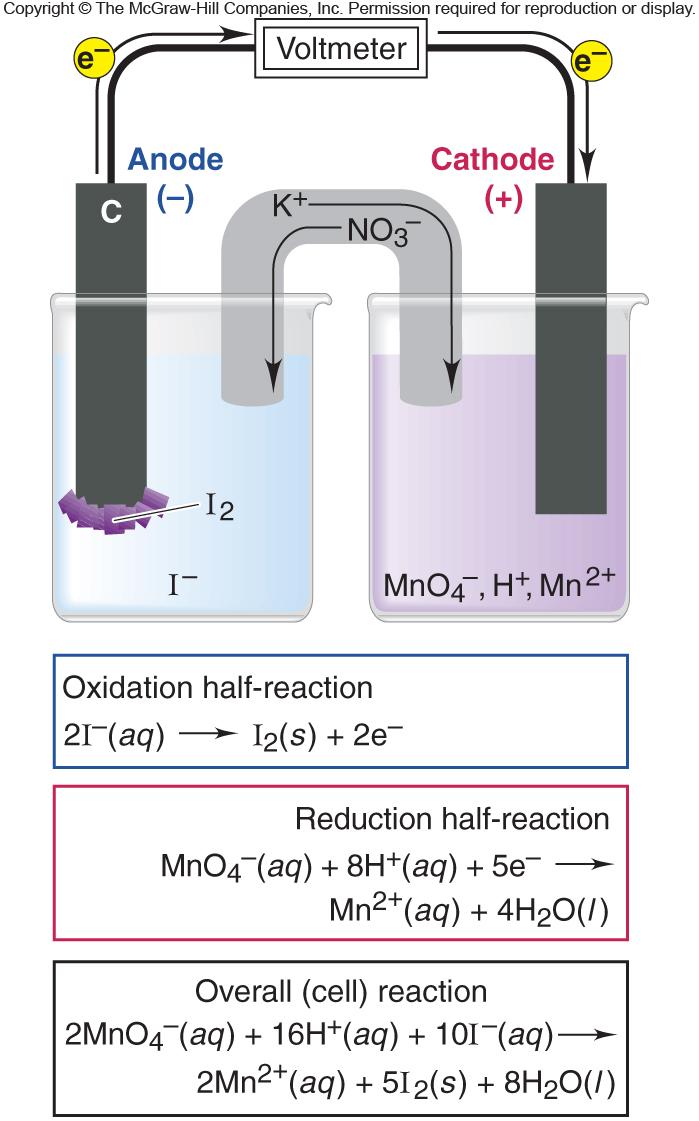 PROBLEM:
Draw a diagram, show balanced equations, and write the notation for a voltaic cell that consists of one half-cell with a Cr bar in a Cr(NO3)3 solution, another half-cell with an Ag bar in an AgNO3 solution, and a KNO3 salt bridge. Measurement indicates that the Cr electrode is negative relative to the Ag electrode.
Sample Problem 21.2
Describing a Voltaic Cell with Diagram and Notation
PLAN:
Identify the oxidation and reduction reactions and write each half-reaction.  Associate the (-)(Cr) pole with the anode (oxidation) and the (+) pole with the cathode (reduction).
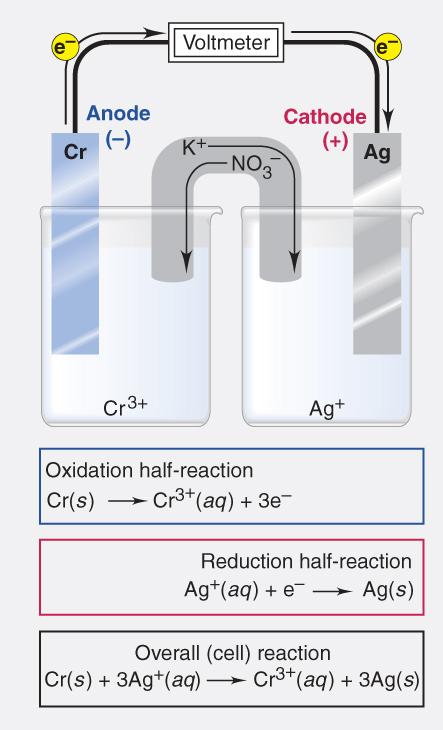 SOLUTION:
Cr(s) | Cr3+(aq) || Ag+(aq) | Ag(s)
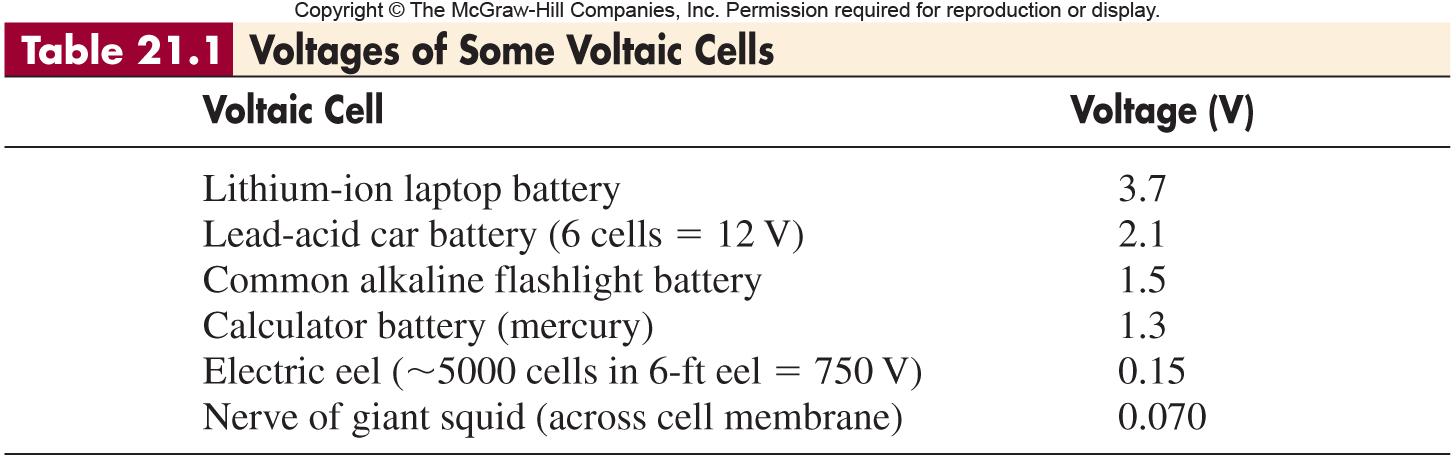 Figure 21.7
Measurement of a standard cell potential.
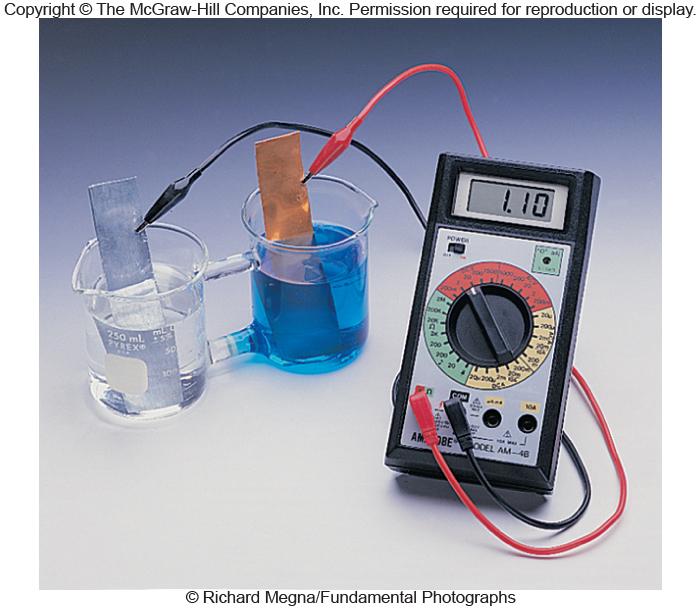 Determining an unknown Eohalf-cell with the standard reference (hydrogen) electrode.
Figure 21.8
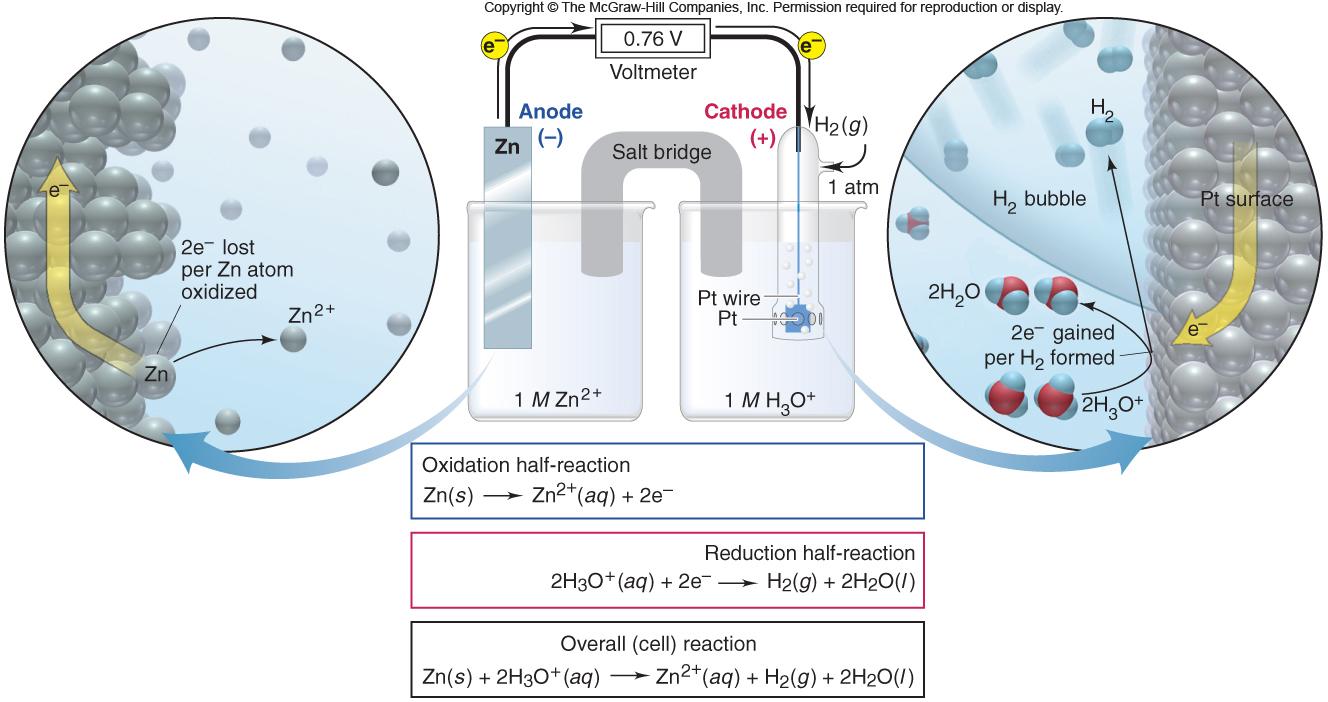 PROBLEM:
A voltaic cell houses the reaction between aqueous bromine and zinc metal:
Br2(aq) + Zn(s)           Zn2+(aq) + 2Br -(aq)           Eocell = 1.83 V
Anode:  Zn(s)        Zn2+(aq) + 2e-    E = +0.76 V
EoZn   as Zn2+(aq) + 2e-         Zn(s) is -0.76 V
Sample Problem 21.3
Calculating an Unknown Eohalf-cell from Eocell
Calculate Eobromine, given Eozinc = -0.76 V.
PLAN:
The reaction is spontaneous as written since the Eocell is (+).  Zinc is being oxidized and is the anode.  Therefore, the Eobromine can be found using Eocell = Eocathode - Eoanode.
SOLUTION:
Eocell = Eocathode - Eoanode  =  1.83 = Eobromine - (-0.76)
Eobromine = 1.83 + (-0.76) = 1.07 V
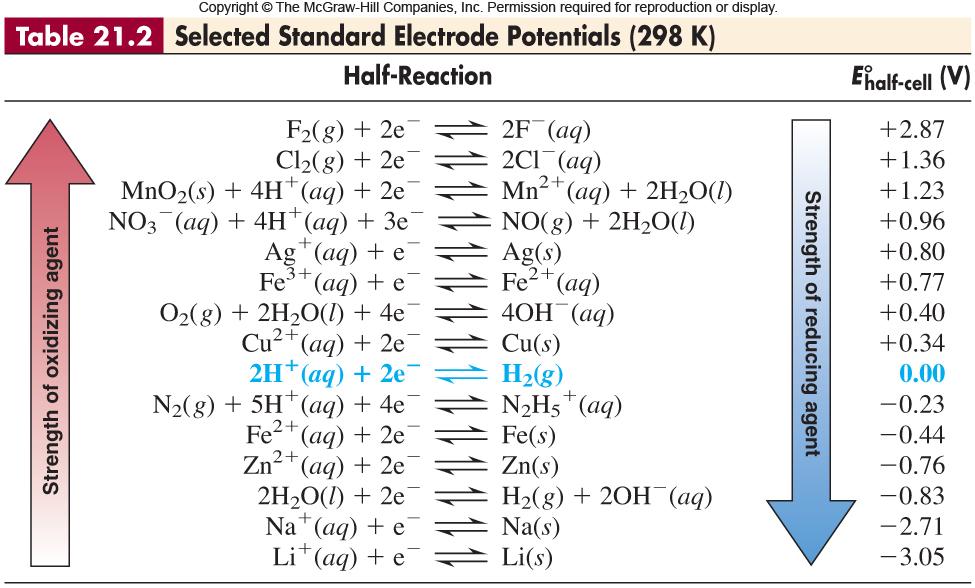 Example:
Zn(s)       +      Cu2+(aq)               Zn2+(aq)      +     Cu(s)
Writing Spontaneous Redox Reactions
By convention, electrode potentials are written as reductions.
When pairing two half-cells, you must reverse one reduction half-cell to produce an oxidation half-cell.  Reverse the sign of the potential.
The reduction half-cell potential and the oxidation half-cell potential are added to obtain the Eocell.
When writing a spontaneous redox reaction, the left side (reactants) must contain the stronger oxidizing and reducing agents.
stronger reducing agent
stronger oxidizing agent
weaker oxidizing agent
weaker reducing agent
PROBLEM:
(a)  Combine the following three half-reactions into three balanced equations (A, B, and C) for spontaneous reactions, and calculate Eocell for each.
(1)  NO3-(aq) + 4H+(aq) + 3e-         NO(g) + 2H2O(l)
Eo = 0.96 V
(2)  N2(g) + 5H+(aq) + 4e-          N2H5+(aq)
Eo = -0.23 V
(3)  MnO2(s) + 4H+(aq) + 2e-         Mn2+(aq) + 2H2O(l)
Eo = 1.23 V
Sample Problem 21.4
Writing Spontaneous Redox Reactions
PLAN:
Put the equations together in varying combinations so as to produce (+) Eocell for each combination.  Since the reactions are written as reductions, remember that as you reverse one reaction for an oxidation, reverse the sign of Eo.  Balance the number of electrons gained and lost without changing the Eo.
In ranking the strengths, compare the combinations in terms of Eocell.
Eo = 0.96 V
Rev
(2) N2H5+(aq)          N2(g) + 5H+(aq) + 4e-
Eo = +0.23 V
(1)  NO3-(aq) + 4H+(aq) + 3e-         NO(g) + 2H2O(l)
(1)  NO3-(aq) + 4H+(aq) + 3e-         NO(g) + 2H2O(l)
(3)  MnO2(s) + 4H+(aq) + 2e-         Mn2+(aq) + 2H2O(l)
(3)  MnO2(s) + 4H+(aq) + 2e-          Mn2+(aq) + 2H2O(l)
(A)
4NO3-(aq) + 3N2H5+(aq) + H+(aq)            4NO(g) + 3N2(g) + 8H2O(l)
(2) N2H5+(aq)          N2(g) + 5H+(aq) + 4e-
Rev
(1) NO(g) + 2H2O(l)         NO3-(aq) + 4H+(aq) + 3e-
(1) NO(g) + 2H2O(l)         NO3-(aq) + 4H+(aq) + 3e-
Eo = -0.96 V
Eo = 1.23 V
x 2
(B)
2NO(g) + 3MnO2(s) + 4H+(aq)        2NO3-(aq) + 3Mn3+(aq) + 2H2O(l)
Sample Problem 21.4
Writing Spontaneous Redox Reactions
continued (2 of 3)
SOLUTION:
(a)
x 4
Eocell = 1.19 V
x 3
Eocell = 0.27 V
x 3
Rev
(2) N2H5+(aq)          N2(g) + 5H+(aq) + 4e-
(2) N2H5+(aq)          N2(g) + 5H+(aq) + 4e-
E0 = +0.23 V
E0 = 1.23 V
(3)  MnO2(s) + 4H+(aq) + 2e-         Mn2+(aq) + 2H2O(l)
(3)  MnO2(s) + 4H+(aq) + 2e-          Mn2+(aq) + 2H2O(l)
(C)
N2H5+(aq) + 2MnO2(s) + 3H+(aq)         N2(g) + 2Mn2+(aq) + 4H2O(l)
Sample Problem 21.4
Writing Spontaneous Redox Reactions
continued (3 of 3)
E0cell = 1.46 V
x 2
A comparison of the relative strengths of oxidizing and reducing agents produces the overall ranking of
Oxidizing agents:  MnO2 >  NO3- > N2
Reducing agents:  N2H5+ > NO > Mn2+
Relative Reactivities (Activities) of Metals
1.  Metals that can displace H2 from acid.
2.  Metals that cannot displace H2 from acid.
3.  Metals that can displace H2 from water.
4.  Metals that can displace other metals from        solution.
The reaction of calcium in water.
Figure 21.9
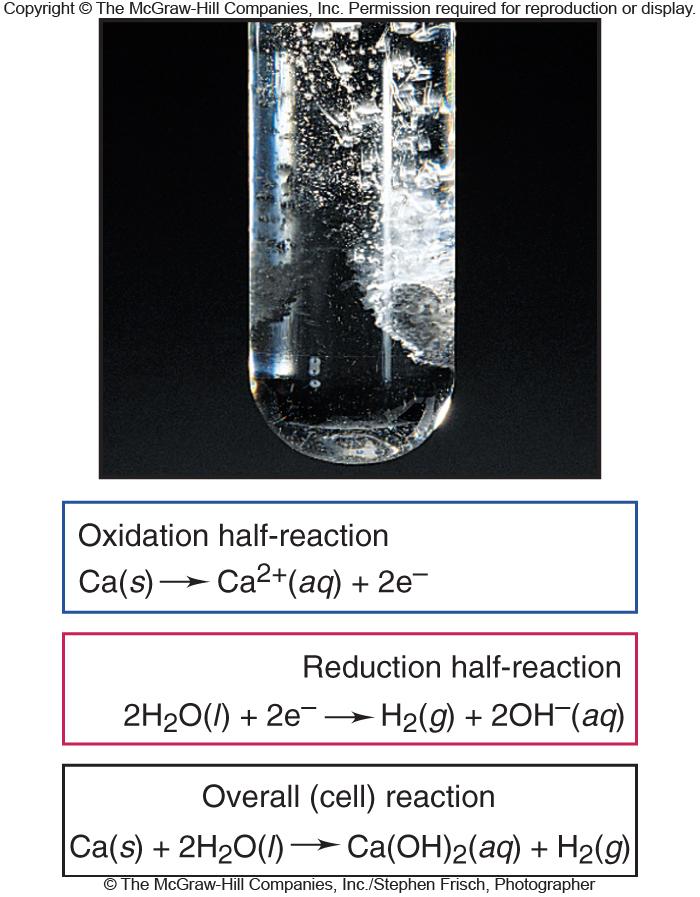 -wmax
96,485 C
9.65 x 104 J
J
RT
-Ecell =
charge
mol e-
V•mol e-
C
n F
In the standard state -
charge = nF
ΔGo = -nFEocell
n = mol e-
ΔGo = - RT ln K
F = Faraday constant
Eocell = - (        )ln K
Free Energy and Electrical Work
ΔG α -Ecell
ΔG = wmax = charge x (-Ecell)
ΔG = -nFEcell
F =
1 V = 1
F =
Figure 21.10
The interrelationship of ΔG0, E0cell, and K.
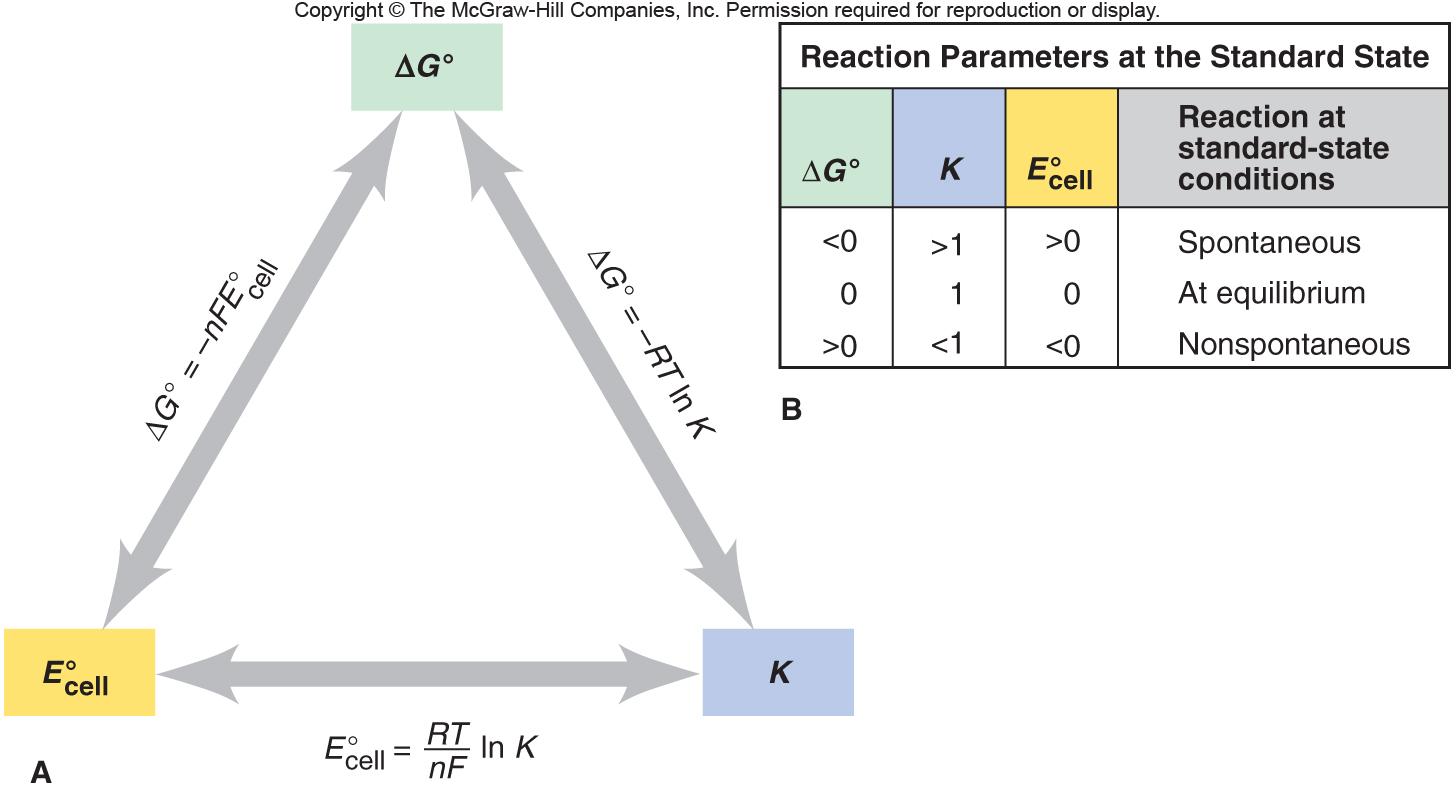 < 0
> 1
> 0
0
1
0
> 0
< 1
< 0
ΔGo = -RT lnK
PROBLEM:
Lead can displace silver from solution:
Pb(s) + 2Ag+(aq)         Pb2+(aq) + 2Ag(s)
As a consequence, silver is a valuable byproduct in the industrial extraction of lead from its ore.  Calculate K and ΔGo at 298.15 K for this reaction.
96.5 kJ
mol•V
Eo =  0.13 V
Pb2+(aq) + 2e-            Pb(s)
Eo =  0.80 V
Ag+(aq) + e-            Ag(s)
Eocell = 0.93 V
2 x
Pb(s)          Pb2+(aq) + 2e-
Ag+(aq) + e-           Ag(s)
Eocell =
0.0592 V
log K
n
n x Eocell
(2)(0.93 V)
=
0.0592 V
0.0592 V
Sample Problem 21.5
Calculating K and ΔGo from Eocell
PLAN:
Break the reaction into half-reactions, find the Eo for each half-reaction and then the Eocell.  Substitute into the equations from previous slide.
SOLUTION:
Eo = -0.13 V
Eo =  0.80 V
ΔGo = -nFE0cell
= -(2)(                   )(0.93 V)
log K =
ΔGo = -1.8 x 102 kJ
K = 2.6 x 1031
RT
Ecell = Eocell -
ln Q
nF
0.0592
log Q
Ecell = Eocell -
n
The Effect of Concentration on Cell Potential
ΔG = ΔGo + RT ln Q
-nF Ecell = -nF Ecell + RT ln Q
When Q < 1 and thus [reactant] > [product], ln Q < 0, so Ecell > Eocell.
When Q = 1 and thus [reactant] = [product], ln Q = 0, so Ecell = Eocell.
When Q >1 and thus [reactant] < [product], ln Q > 0, so Ecell < Eocell.
PROBLEM:
In a test of a new reference electrode, a chemist constructs a voltaic cell consisting of a Zn/Zn2+ half-cell and an H2/H+ half-cell under the following conditions:
0.0592
[Zn2+] = 0.010 M        [H+] = 2.5 M             P    = 0.30 atm
Calculate Ecell at 298.15 K.
2
H2
Eo = 0.00 V
P   x [Zn2+]
2H+(aq) + 2e-          H2(g)
Q =
H2
Eo = -0.76 V
Zn2+(aq) + 2e-          Zn(s)
[H+]2
Eo = +0.76 V
Zn(s)           Zn2+(aq) + 2e-
(0.30)(0.010)
Q =
0.0592 V
Ecell = Eocell -
(2.5)2
log Q
n
Sample Problem 21.6
Using the Nernst Equation to Calculate Ecell
PLAN:
Find Eocell and Q in order to use the Nernst equation.
SOLUTION:
Determining Eocell :
Q = 4.8 x 10-4
Ecell = 0.76 –                 log(4.8 x 10-4) =
0.86 V
Figure 21.11
The relation between Ecell and log Q for the zinc-copper cell.
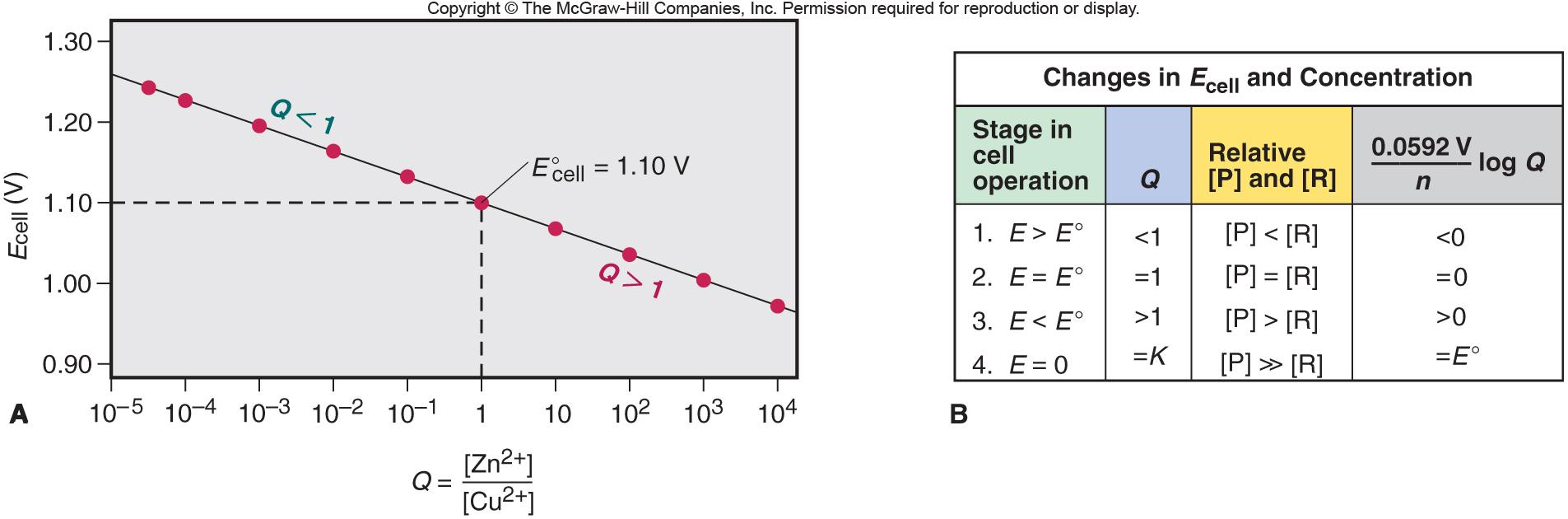 Figure 21.12
A concentration cell based on the Cu/Cu2+ half-reaction.
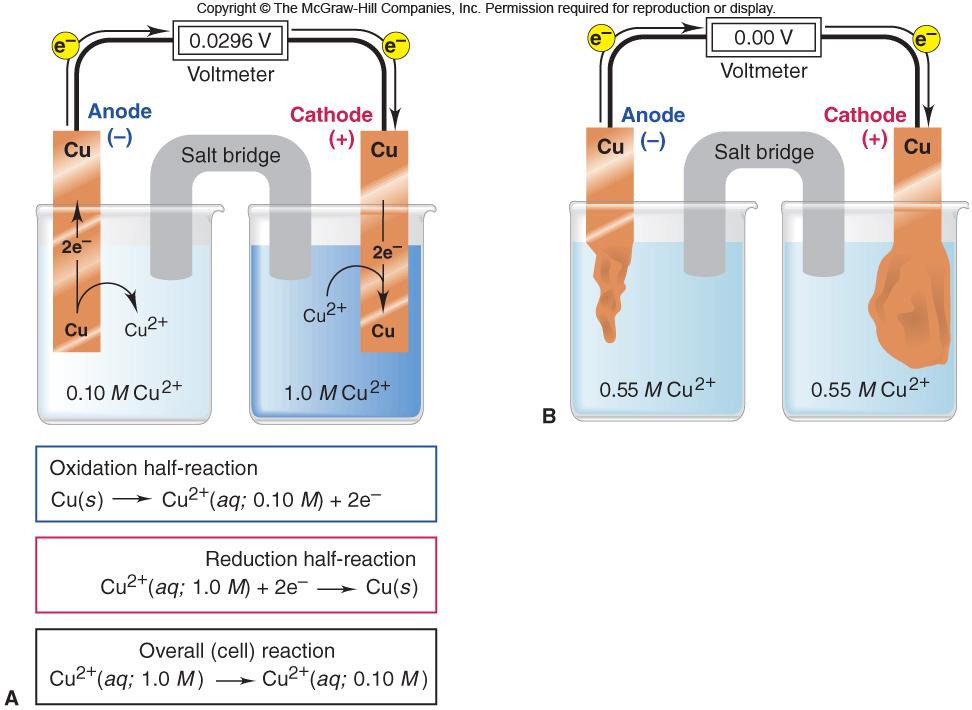 PROBLEM:
A concentration cell consists of two Ag/Ag+ half-cells.  In half-cell A, electrode A dips into 0.010 M AgNO3;  in half-cell B, electrode B dips into 4.0 x 10-4 M AgNO3.  What is the cell potential at 298.15 K?  Which electrode has a positive charge?
4.0 x 10-2
0.010
PLAN:
Eocell will be zero since the half-cell potentials are equal. Ecell is calculated from the Nernst equation with half-cell A (higher [Ag+]) having Ag+ being reduced and plating out, and in half-cell B Ag(s) will be oxidized to Ag+.
SOLUTION:
Ag+(aq; 0.010 M) [half-cell A]             Ag+(aq; 4.0 x 10-4 M) [half-cell B]
0.0592 V
[Ag+]dilute
Ecell = Eocell -
log
1
[Ag+]concentrated
Sample Problem 21.7
Calculating the Potential of a Concentration Cell
Ecell = 0 V - 0.0592 V log
= 0.0828 V
Half-cell A is the cathode and has the positive electrode.
Figure 21.13
The laboratory measurement of pH.
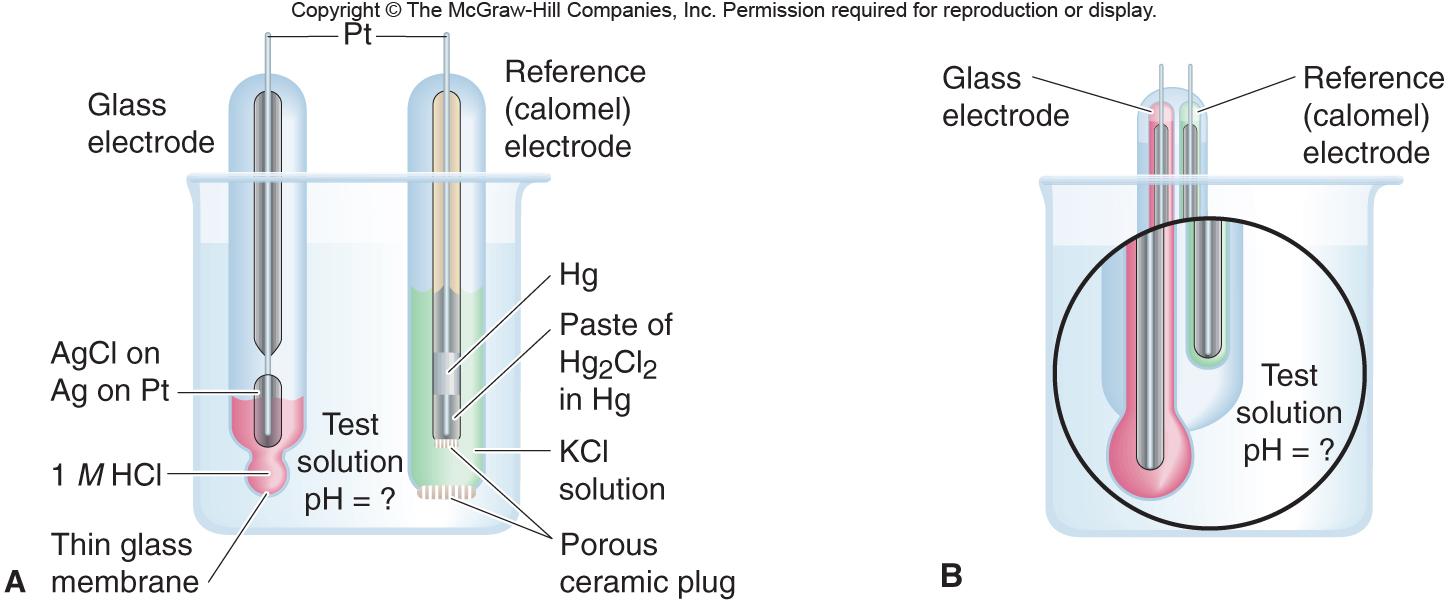 Figure 21.14
Alkaline battery.
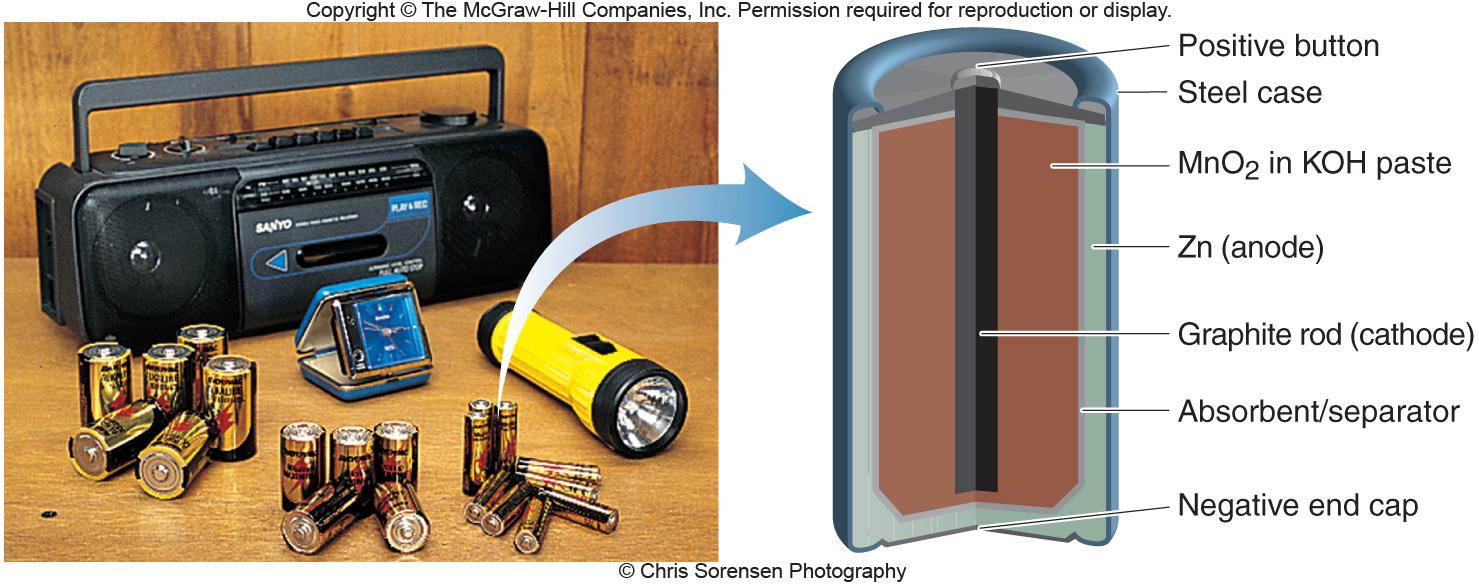 Figure 21.15
Silver button battery.
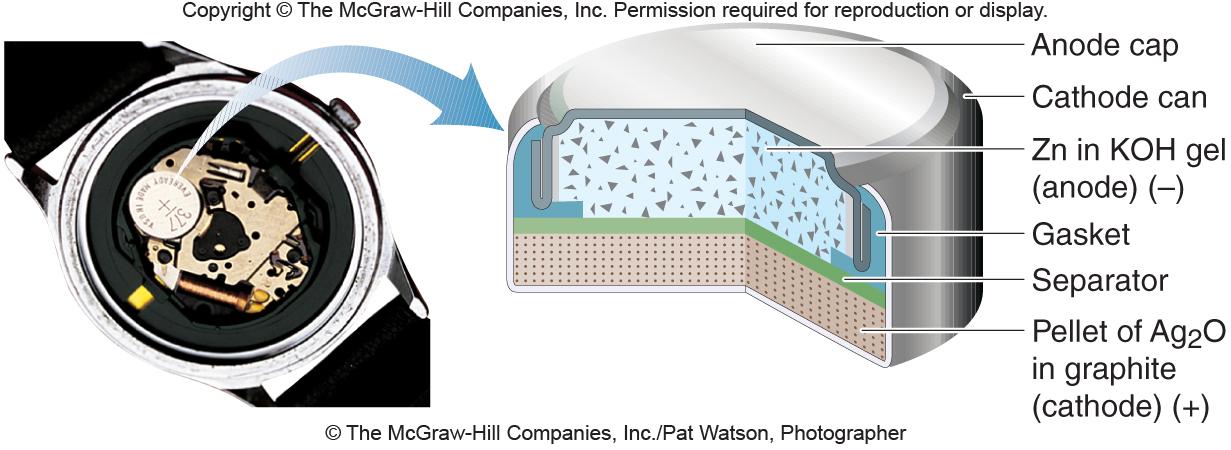 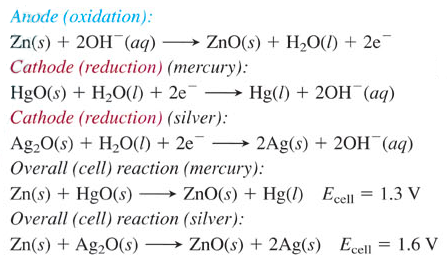 Lead-acid battery.
Figure 21.16
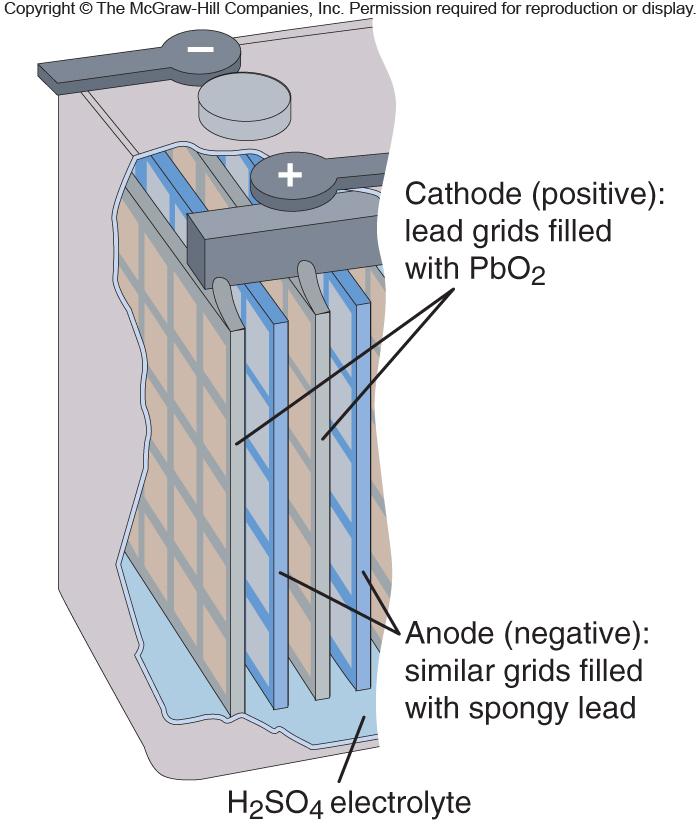 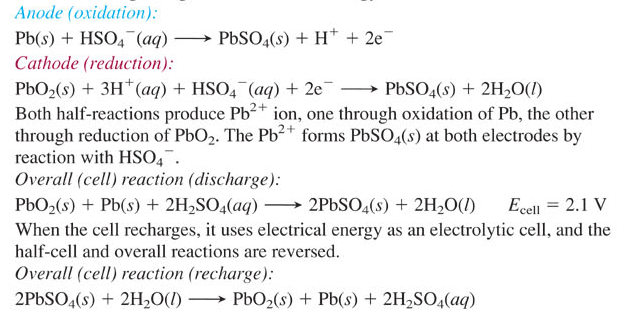 Figure 21.17
Nickel-metal hydride battery.
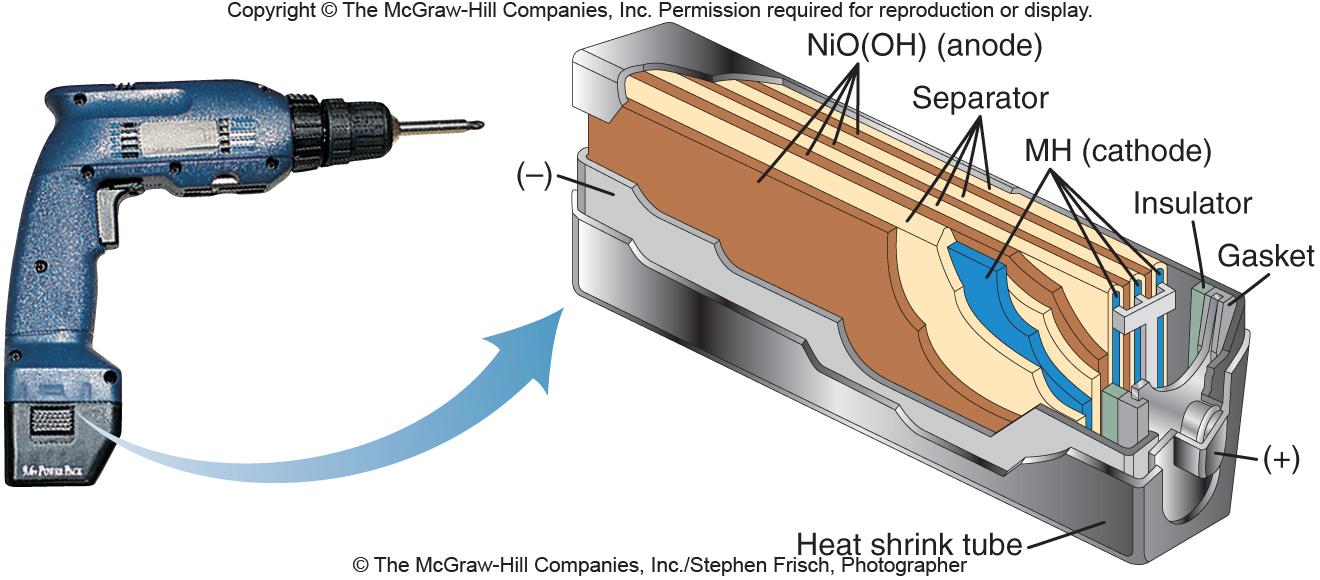 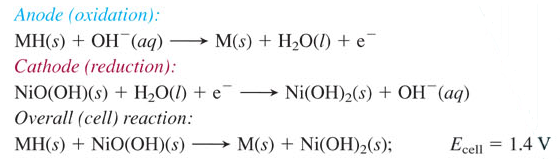 Figure 21.18
Lithium-ion battery.
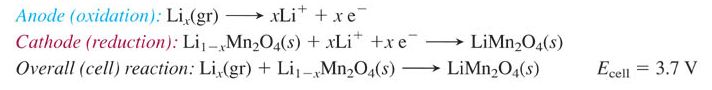 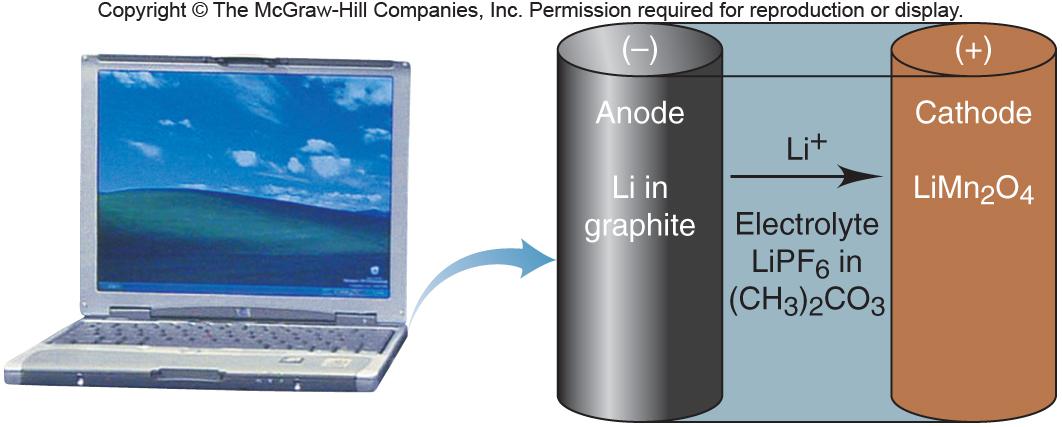 Hydrogen fuel cell.
Figure 21.19
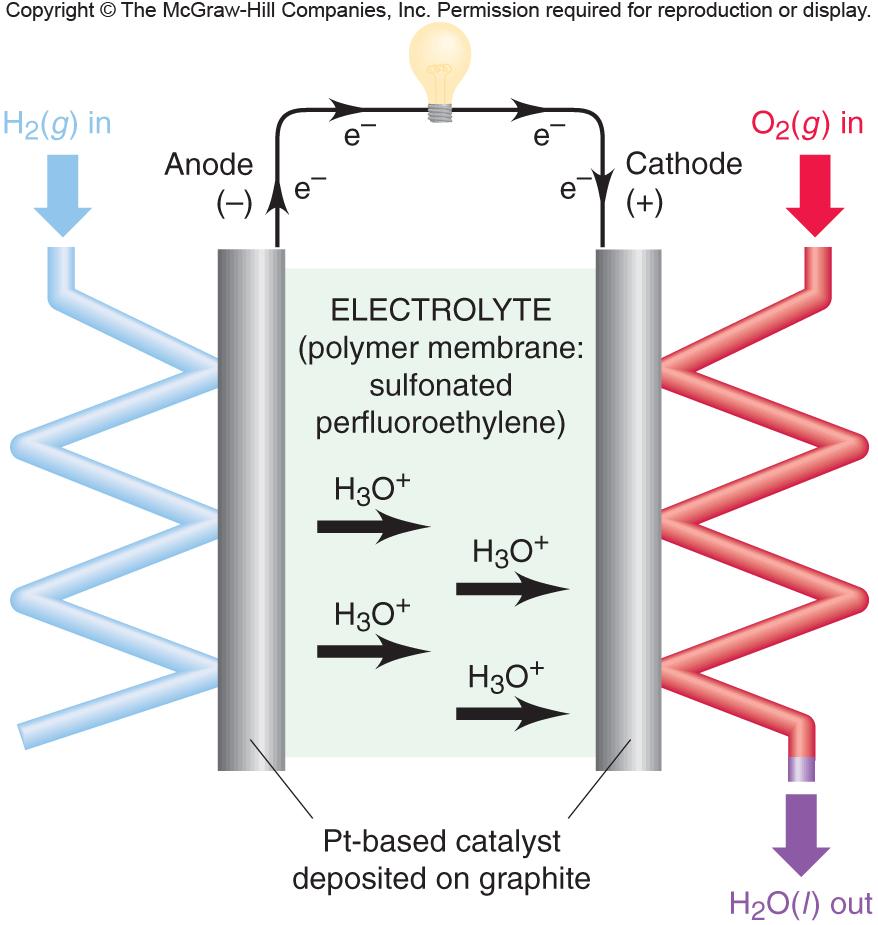 The corrosion of iron.
Figure 21.20
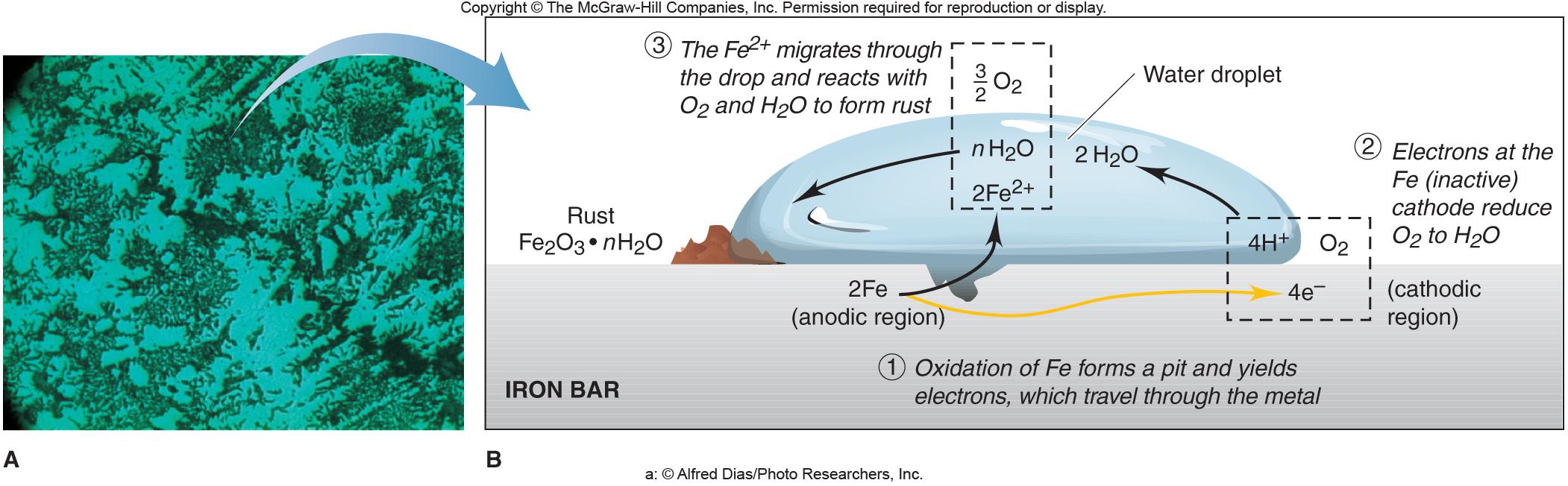 Figure 21.21
The effect of metal-metal contact on the corrosion of iron.
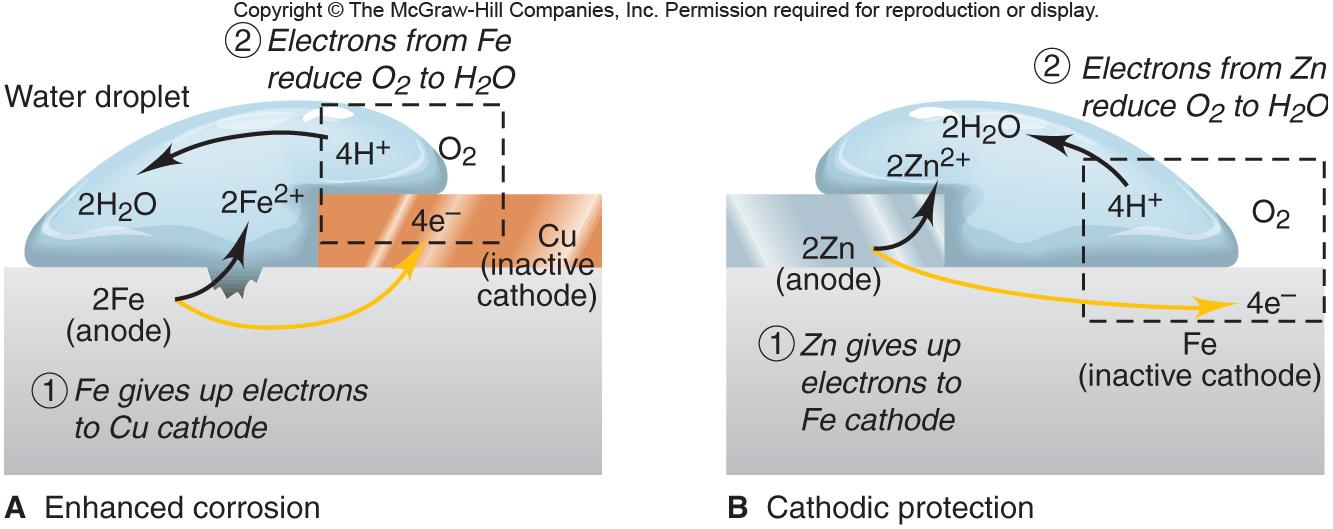 Faster corrosion
Figure 21.22
The use of sacrificial anodes to prevent iron corrosion.
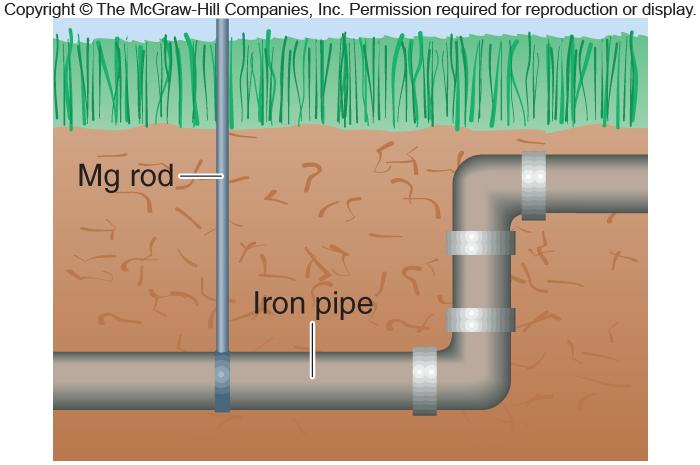 Figure 21.23
The tin-copper reaction as the basis of a voltaic and an electrolytic cell.
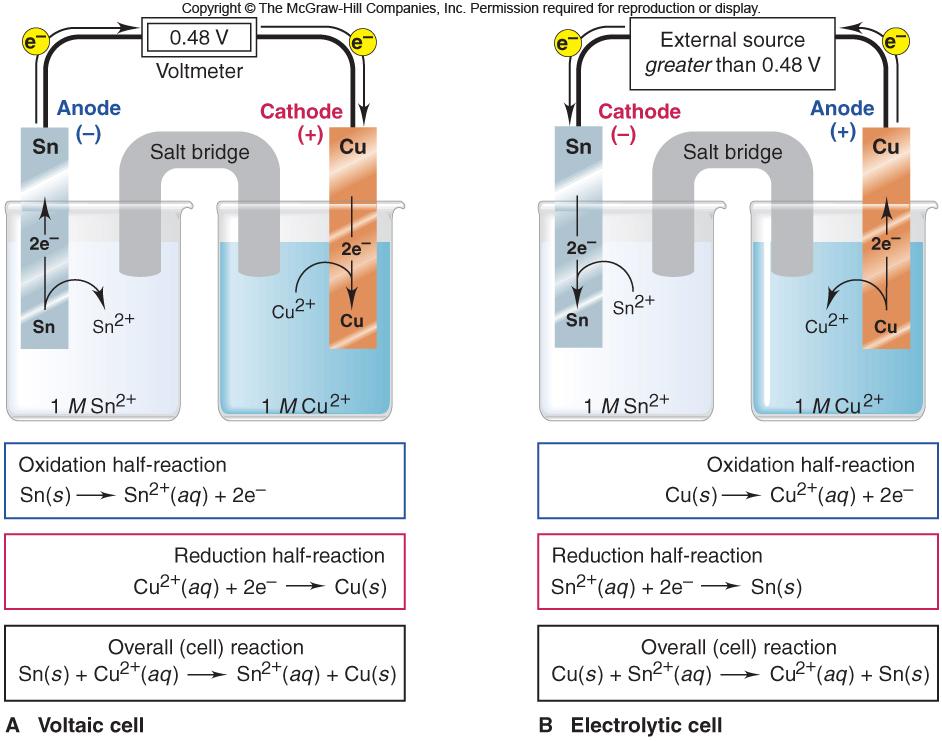 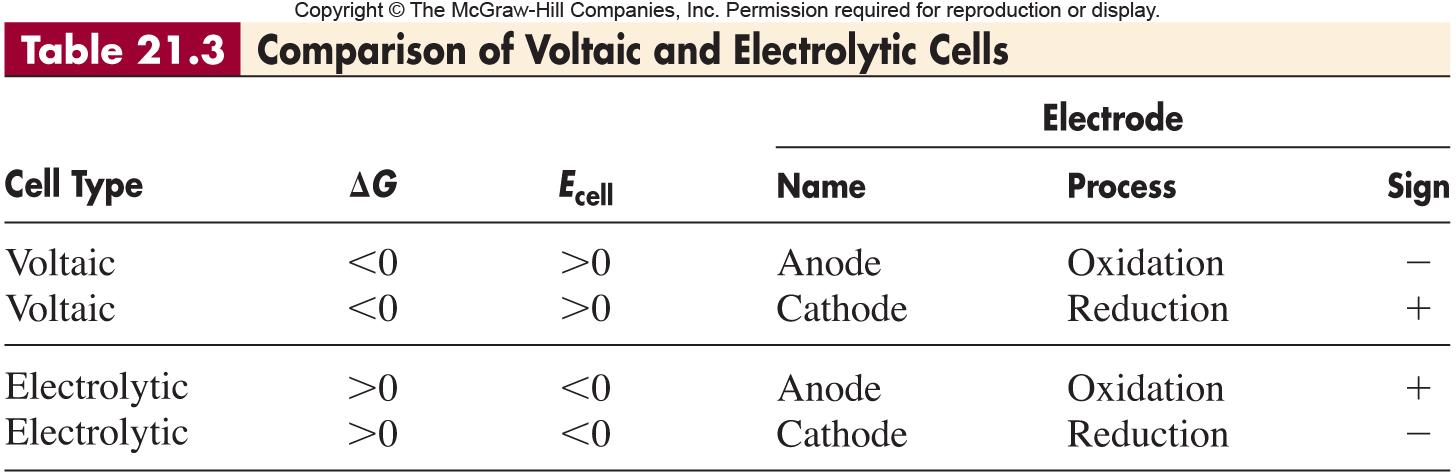 The electrolysis of water.
Figure 21.25
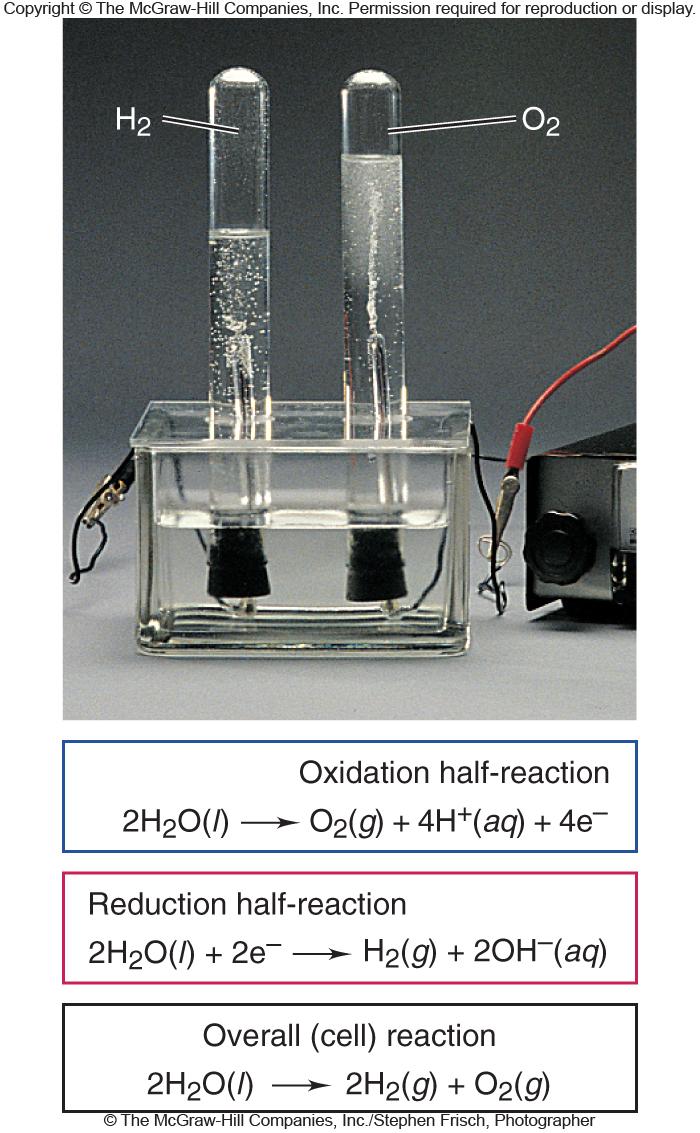 PROBLEM:
What products form during electrolysis of aqueous solutions of the following salts:  (a)  KBr;  (b)  AgNO3;  (c)  MgSO4?
PLAN:
Compare the potentials of the reacting ions with those of water, remembering to consider the 0.4 to 0.6 V overvoltage.
(a)  K+(aq) + e-          K(s)
Eo = -2.93 V
Eo = -0.42 V
2H2O(l) + 2e-         H2(g) + 2OH-(aq)
2Br -(aq)          Br2(l) + 2e-
Eo = 1.07 V
2H2O(l)            O2(g) + 4H+(aq) + 4e-
Eo = 0.82 V
Predicting the Electrolysis Products of Aqueous Ionic Solutions
Sample Problem 21.8
The reduction half-reaction with the less negative potential, and the oxidation half-reaction with the less positive potential will occur at their respective electrodes.
SOLUTION:
The overvoltage would make the water reduction -0.8 to -1.0 V, but the reduction of K+ is still a higher potential so H2(g) is produced at the cathode.
The overvoltage would give the water half-cell more potential than Br -, so the Br - will be oxidized.  Br2(l) forms at the anode.
(b)  Ag+(aq) + e-         Ag(s)
Eo = 0.80 V
Eo = -0.42 V
Ag+ is the cation of an inactive metal and therefore, will be reduced to Ag at the cathode.
Ag+(aq) + e-         Ag(s)
The N in NO3- is already in its most oxidized form so water will have to be oxidized to produce O2 at the anode.
2H2O(l)            O2(g) + 4H+(aq) + 4e-
2H2O(l) + 2e-         H2(g) + 2OH-(aq)
(c)  Mg2+(aq) + 2e-         Mg(s)
Eo = -2.37 V
Predicting the Electrolysis Products of Aqueous Ionic Solutions
Sample Problem 21.8
continued
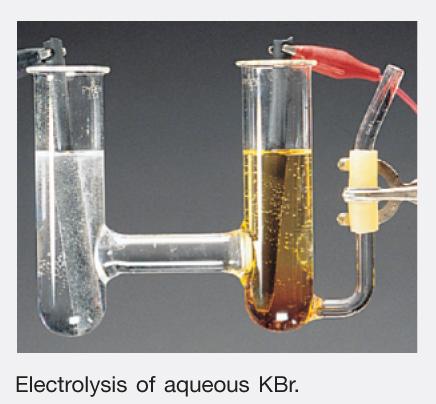 Mg is an active metal and its cation cannot be reduced in the presence of water.  So as in (a) water is reduced and H2(g) is produced at the cathode.
The S in SO42- is in its highest oxidation state;  therefore, water must be oxidized and O2(g) will be produced at the anode.
Figure 21.29
A summary diagram for the stoichiometry of electrolysis.
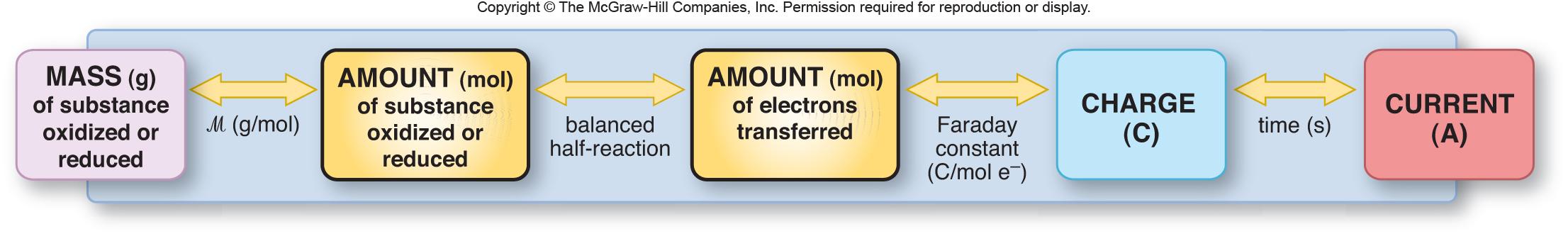 PROBLEM:
A technician is plating a faucet with 0.86 g of chromium from an electrolytic bath containing aqueous Cr2(SO4)3.  If 12.5 min is allowed for the plating, what current is needed?
Applying the Relationship Among Current, Time, and Amount of Substance
Sample Problem 21.9
PLAN:
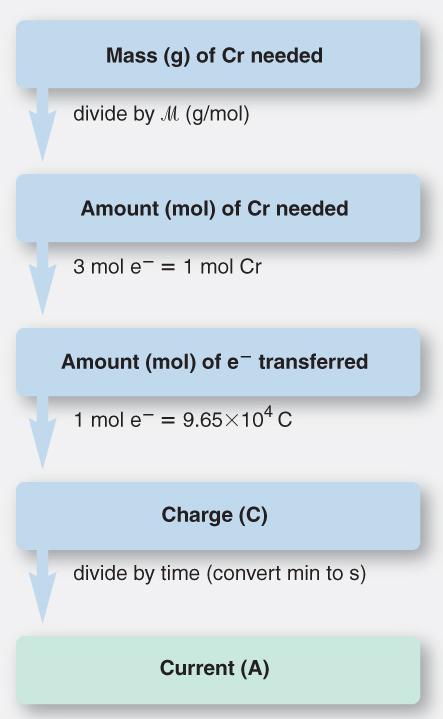 9.65 x 104 C
C
Cr3+(aq) + 3e-         Cr(s)
s
mol e-
0.86 g
= 0.050 mol e-
3 mol e-
mol Cr
4.8 x 103 C
1 min
1 mol Cr
52.00 g Cr
12.5 min
60 s
Applying the Relationship Among Current, Time, and Amount of Substance
Sample Problem 21.9
continued
SOLUTION:
x
x
0.050 mol e- x                        = 4.8 x 103 C
= 6.4        = 6.4 A
x